Sentinel-2
Mosaic Creation & Change Detection in GEE

Eric Rounds, eric.rounds@usda.gov
5/28/2020
Outline
Overview of Sentinel-2

Google Earth Engine (GEE)
Mosaic creation
Data download
Data visualization and comparison
Copernicus and Sentinel
European Space Agency’s (ESA) program for earth observation

Copernicus is the overarching program that is managing the Sentinel satellites

Sentinel Satellites
7 individual Satellite programs (or constellations) each with two satellites and a specific purpose related to earth monitoring
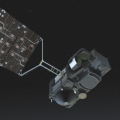 Sentinel Satellites
Sentinel-1 (April 2014, 2016)

Land and Ocean monitoring 
2 polar-orbiting satellites
Radar Imaging
Operate day and night
All Weather
Sentinel-3 (February 2016, April 2018)
Marine Observation (sea surface topography, sea and land temperature, ocean and land color)
2 polar-orbiting satellites– 
	2 Optical Imaging 
	1 Altimeter – Radar Imaging
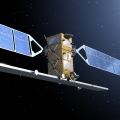 Sentinel- 4 & 5 
Air quality, Ozone, Solar radiation, Climate monitoring in Europe (4);
UVN Spectrometer instrument aboard
Sentinel-2 (June 2015, March 2017)

Land monitoring (Vegetation, Soil, Coastal area)
2 polar-orbiting satellites
Optical Imaging
Dependent on solar radiation
Impacted by clouds
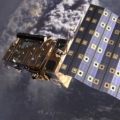 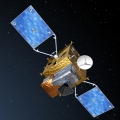 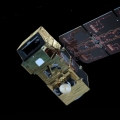 Sentinel- 5p (October 2017)
Cover data gaps, Data Continuity
Atmospheric monitoring
[Speaker Notes: Sentinel 2b, which will cut the time it takes to obtain imagery for the whole globe in half to 5 days, will launch on March 7

Sentinel 3’s land-based applications are intended to compliment what is already provided by Sentinel-2—referred to as its sister satellite. It will provide a bigger picture by monitoring wildfires, mapping land use, provide indices of vegetation state and measure the height of rivers and lakes (lower resolution. Sentinel-3A was launched on 16 February 2016. Sentinel-3B will follow in 2017..

Sentinel 3 also measures the temperature, color and height of the sea surface as well as the thickness of sea ice. 

It has 4 different instruments on board each satellite (3a and 3b), with 300-500 m resolution. It has a revisit time of less than two days. 

There is also a SENTINEL 6 that carries a radar altimeter to measure global sea-surface height, primarily for operational oceanographe and for climate studies]
Sentinel 2
Sentinel 2 is a Landsat clone/upgrade

Uses: Forest monitoring, change detection, land use/land cover

Coverage: Currently every 5 days- Collection began June 23, 2015 (every 10 days prior to 2017)

Spatial resolution: 10, 20 and 60 meters (wavelength dependent)

 More spectral bands than Landsat 7 and 8
Sentinel 2 has 13 bands, Landsat 8 has 11 bands, Landsat 7 has 7 bands
Sentinel 2 vs Landsat
60 m
20 m
10 m
Sentinel 2 has three different spatial resolutions
Visible and IR – 10 meter
SWIR (red edge) and Longwave IR – 20 meter
Aerosols, Water Vapor, and Cirrus bands – 60 meter
Landsat 7 is 30m, Landsat 8 is 30m except for a few 100 m TIRS bands & the Panchromatic Band
Sentinel 2 vs Landsat
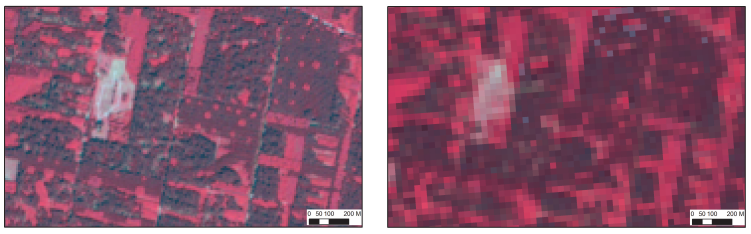 Landsat 8
Sentinel 2
Data Access
Sentinel Scientific Data Hub (https://scihub.copernicus.eu/dhus/)
Most up to date data access here
Includes processed and unprocessed data
USGS Earth Explorer & GLOVIS
Data is now on Earth Explorer, and GLOVIS
Only a selected amount of data
Google Earth Engine (draft script)
https://code.earthengine.google.com/a15acc547affb1fb30409413c69af3f7